Autoguiding met PHD2
-
05/03/2019
Janos Barabas
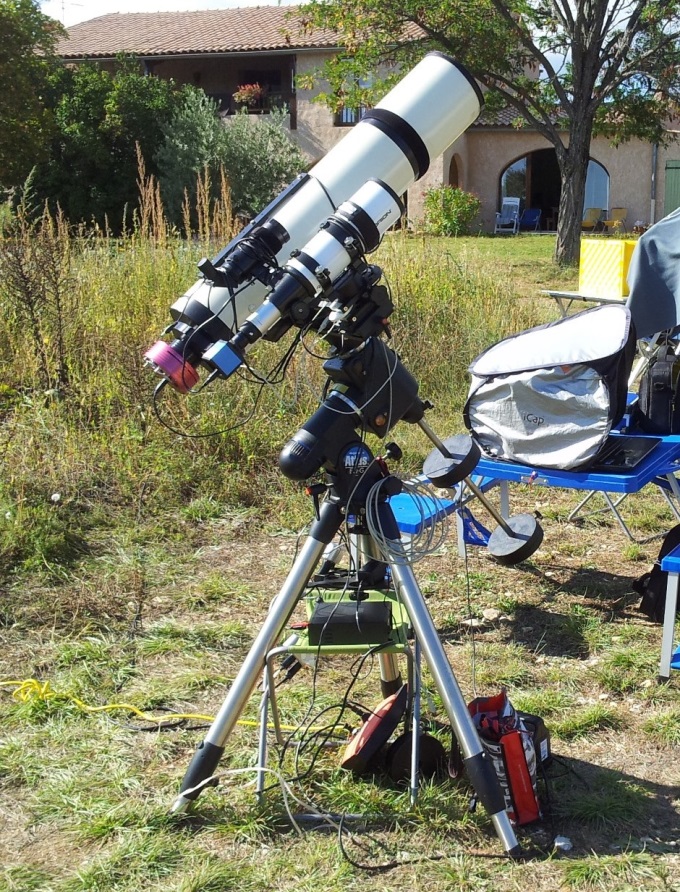 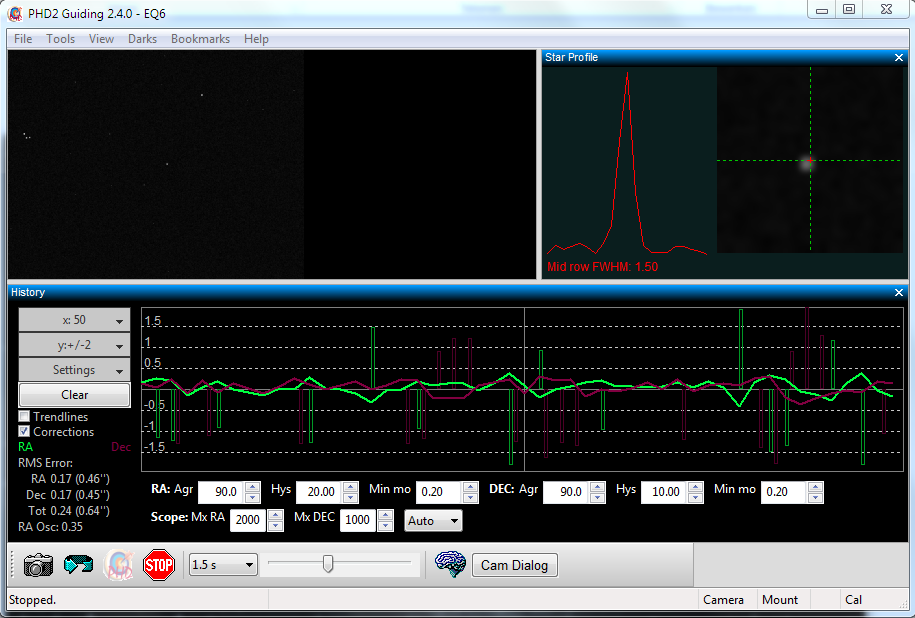 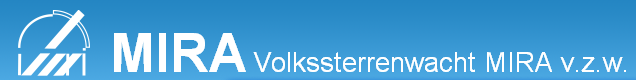 Laten wij beginnen !

Waarom is guiding nodig ?
Apparaten en software
Opstelling voor goede guiding
Hoe werkt alles samen, de nodige precisie
Fijnregeling, problemen en oplossingen
Demonstratie en oefeningen
Nuttige tips
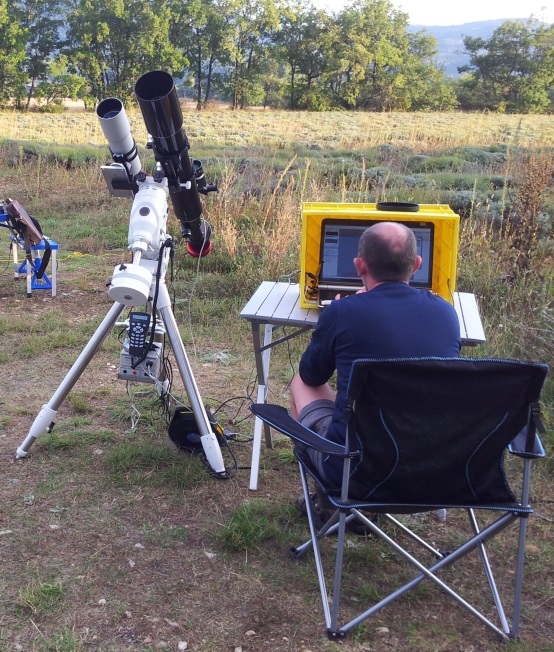 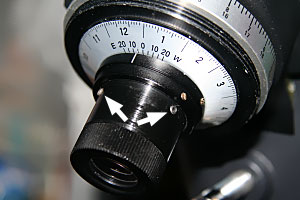 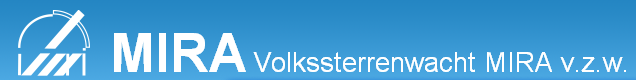 Waarom is guiding nodig ?

Mechanische imperfecties v.d. montering
Afwijking van poolafstelling

Vroeger was het manueel: alle correcties van de positie waren handmatig – lang volhouden was moelijk !!

Autoguiding: automatische correctie met speciaal software en een tweede camera – zo lang je wilt !!
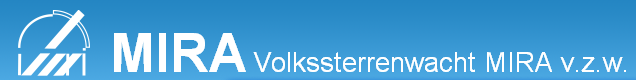 Appareten en software

Guiding scope 
 Klein refractor met 0,2-0,5 focale lengte van het hoofd instrument ( voldoende wegens subpixel guiding )
Guiding camera
Zeer gevoeling, liefts zwart/wit CCD camera of webcam met klein pixels. 

Controlling programma
De sofware die de camera en montering gaat in connectie brengen om de nodige bijsturing te kunnen doen
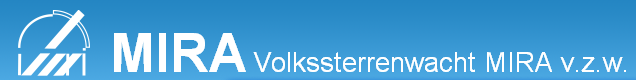 Opstelling voor goede guiding

Goede poolafstelling
Essentieel ! Anders de snelle drift maakt de guiding onmogelijk ( guiding snelheid is max 1x sidereal ! ) –> details volgen !
Optische as van guider mag niet doorbuigen
Als de guidescope beweegt t.o.v de hoofdkijker, je ziet goede guiding maar je krijgt geen ronde sterren ! ->details volgen !
Gevoelig guiding camera
Zo kan je altijd makkelijk een guidester vinden, je verliest geen tijd met de “zoektocht “
Stabiel connectie naar montering
Bekabeling en drivers moeten uitgetest en betrouwbaar werken – je moet het uren lang kunnen laten lopen zonder hapering !
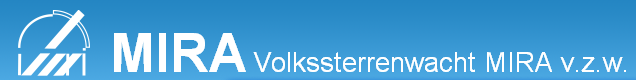 Hoe connecteer ik de PC en montering/guider

ST4 guiding : aparte kabels voor goto en guiding, werkt als een “aan-uit” schakelaar. Guiding snelheid is bepaald door de handcontroller/montering
Pulse guiding: goto en guiding via een kabel, flexiebel snelheid tussen 0,1-0,9x sidereal rate.
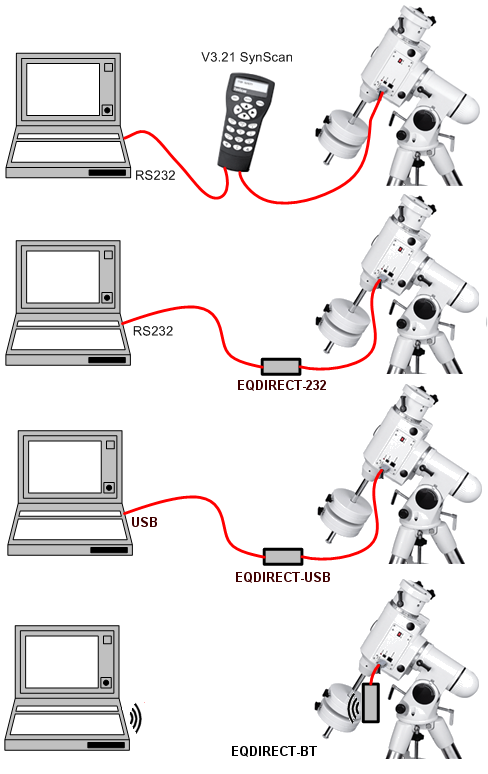 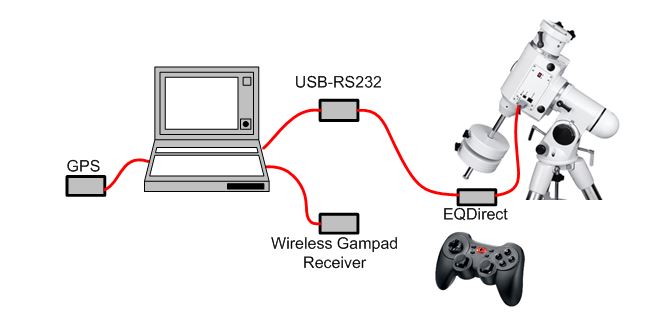 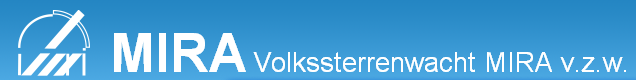 Goede poolafstelling
Poolzoeker moet parallel staan met de RA as van de montering ( best vooraf doen ).
De poolster moet  op het juiste uur positie staan op de centraal cirkel, de kleinste cirkel is niet belangrijk ( behalve EQASCOM poolastelling )
Voor AZ-EQ6: zet de montering NIET aan voor dat de poolafstelling klaar is (encoders zijn anders actief !! ). 






Optische as van guider mag niet doorbuigen
Guidescope mag ABSOLUUT NIET BEWEGEN ten opzichte van de hoofdkijker. Dus: stevig guiding rings of andere goede bevestiging.
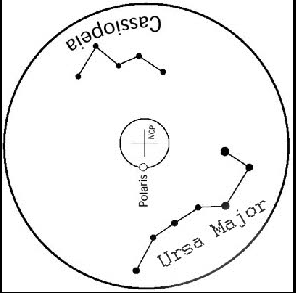 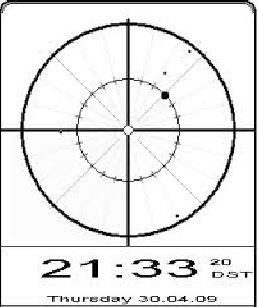 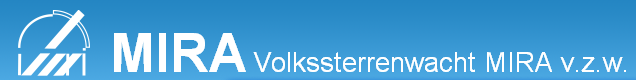 Hoe werkt alles samen, de nodige precisie


De guiding programma detecteert de beweging van de guidester 
De guiding programma gaat  de verhouding tussen de schijnbaar beweging van de guidester en de werkelijke beweging eenmalig calculeren ( calibratie ! ). 
Deze wordt vertaald naar instructies om de montering bij te sturen
Bijsturing kan je met veel parameters fijnregelen
Guding is goed genoeg wanneer een ster gaat niet meer dan een ½ pixel bewegen  op de CCD. Dus dit is altijd afhankelijk van jouw camera !!
Wij spreken over PHD Guiding 2 in details.
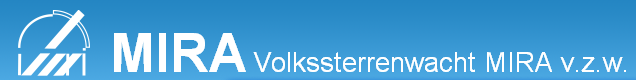 Hoeveel guiding precisie heb ik nodig ?
-> net zoveel dat mijn ster niet meer dan 0,5 pixel beweegt 
op de sensor van de hoofdcamera
Resolutie van mijn guider
[Arcseconds Per Pixel] = 206,2648 x [Pixel Size in μm] / [Focal Length in mm]

Voorbeeld: DMK 21 – 5,6 μm, Orion Shorttube: 500 mm 
[Arcsec Per Pixel] = 206,2648 x 5,6  /500 = 2,31 

Resolutie van mijn opname
Voorbeeld: Atik 11K– 9 μm, 
                    Skywatcher 10”: 1200 mm 

[Arcsec Per Pixel] = 206,2648 x 9 /1200 = 1,54

M.A.V : als ik max. 0,5 pixel fout wil op mijn beeld, dat is 1,54”/2 = 0,77” fout.
Op mijn guider is het max 0,77 / 2,31 = 0,3 pixel fout !!. DIT IS DE NODIGE PRECISIE.
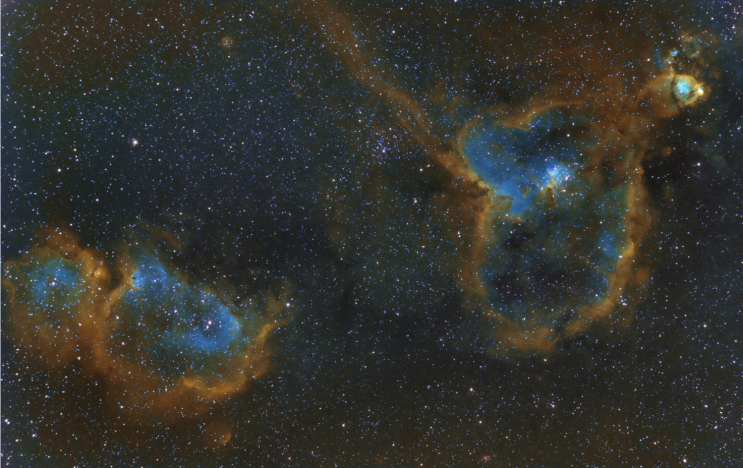 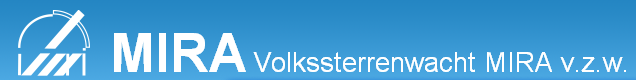 Over PHD 2 – live demo van functies
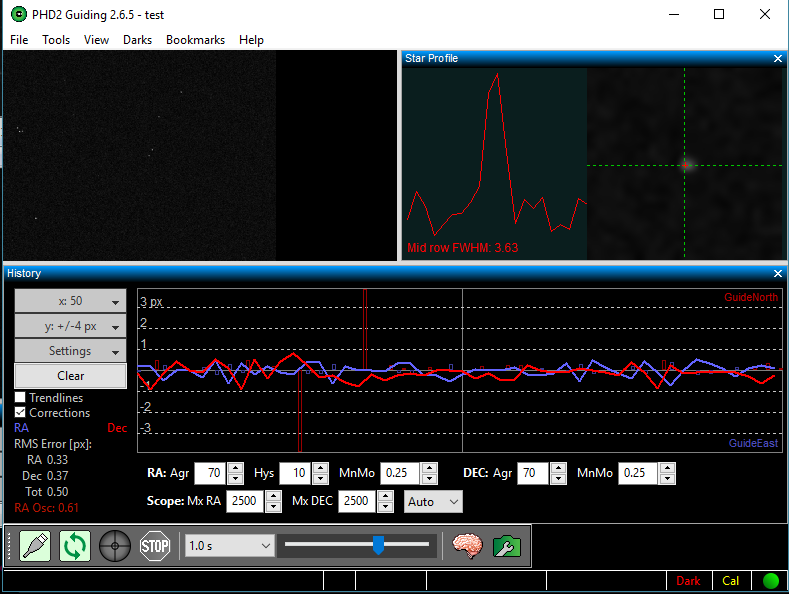 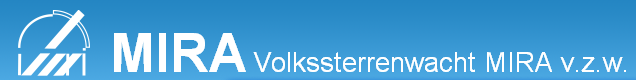 Fijnregeling van de guiding – live demo

Kies en niet overbelichte en niet te zwak guidester
Gebruik Guiding Assistant voor beter instellingen
Onder de “brein” icon, in tabblad CAMERA activeer dit:



Op deze manier de DEC backlash wordt automatisch gecompenseerd !
Belichtingstijd & ruis onderdrukking op guide camera ( hangt ook van seeing af )
Guiding rate 0,5 is meestal goed
Agressiviteit ( RA/DEC ) – verminderen indien guiding gaat “overreageren”
Max. Dec/Ra 
Histeresis
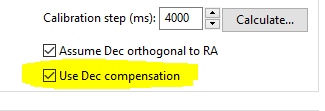 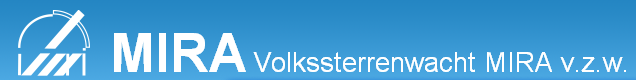 PHD 2 Demonstratie en oefeningen

Effect van dec drift ( demo met klein – groter – groot fout in poolafstelling )
Effect van seeing ( demo met goede seeing en slechtere seeing )
Histeresis, agressiviteit, max RA/DEC rate
“Minimal motion” van de guide ster
Let op: voor calibratie te behouden, deze optie moet AAN als je geen actief encoders hebt, anders moet het UIT !
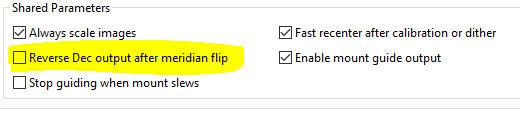 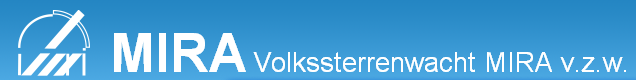 Nuttige tips

WINDOWS UPDATE DECTIVEREN !!!
Rechter klik op Windows icon op de start lijn, kies Computerbeheer.










Dubbelklik op Windows update, zet opstarttype “Uitgeschakeld”.
- Klik op “Stoppen” om de service te stoppen
- Klik OK.
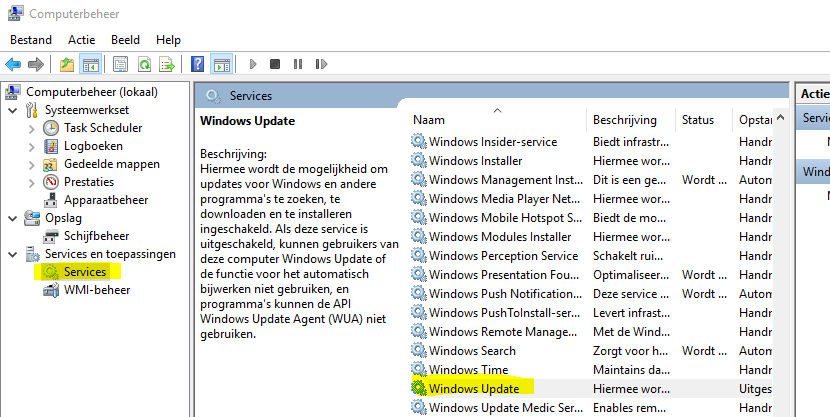 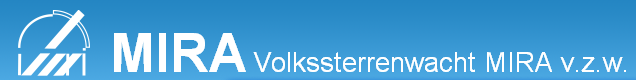 Nuttige tips

Ken jouw opstelling en programma’s
Met minder goede weer kan je “guiding oefenen”
Vaak doen = beter kunnen doen
Hou de connecties/instellingen bij als het goed werkt ( bvb USB poorten markeren, guding parameters apart opschirjven )
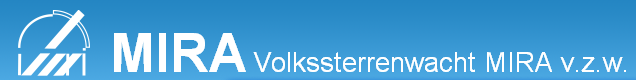 Links

PHD tutorials: http://www.stark-labs.com/movies/Capture_Full.html

PHD 2: http://openphdguiding.org/

Problemen oplossen: http://stargazerslounge.com/topic/188777-phd-guiding-basic-use-and-troubleshooting/
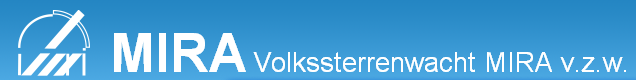 En nog deze

Als je op verplaatsing werkt.

Test jouw apparatuur voor vertrek
Maak een inpaklijst
Vergeet jouw dekzeil niet
Nog eens: Windows update deactiveren !!
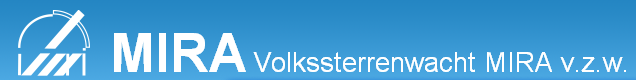 Bedank voor jullie aandacht !
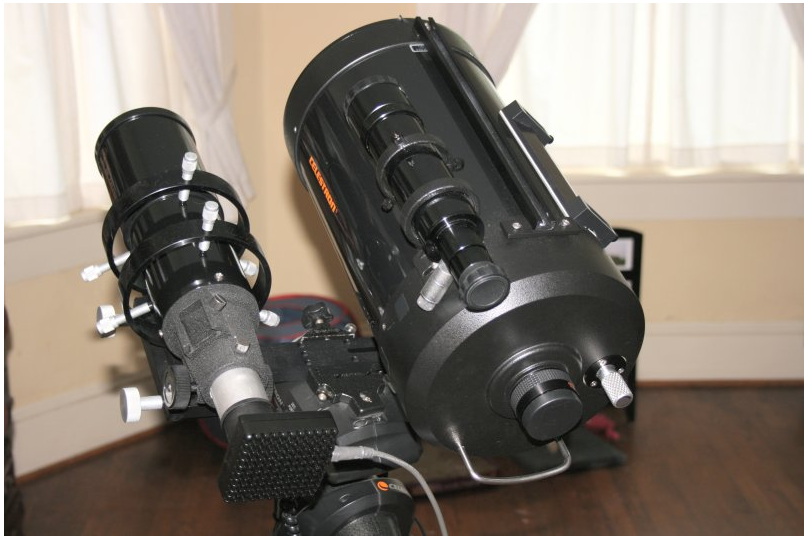 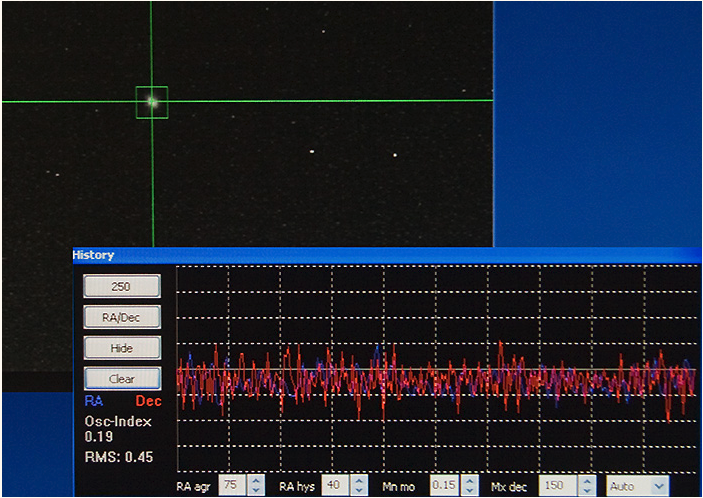 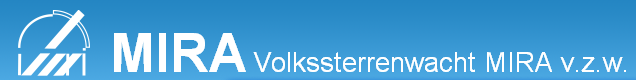